Муниципальное бюджетное дошкольное образовательное учреждение №168-детский сад комбинированного вида “Светофорик”
Место нахождения: 30002 Россия город Тула ул Пузакова д.80
Телефон,факс: 8(4872)34-00-63
Сайт www.tula-mdou168.narod.ru  e-mail: mdou_168@mail.ru
До свидания,зима- здравствуй,весна!

                       Воспитатель: Агапова М.Г




                                    Тула 2014год
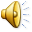 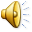 Мы рисуем цветы на снегу,чтобы скорее пришла к нам                 Весна!
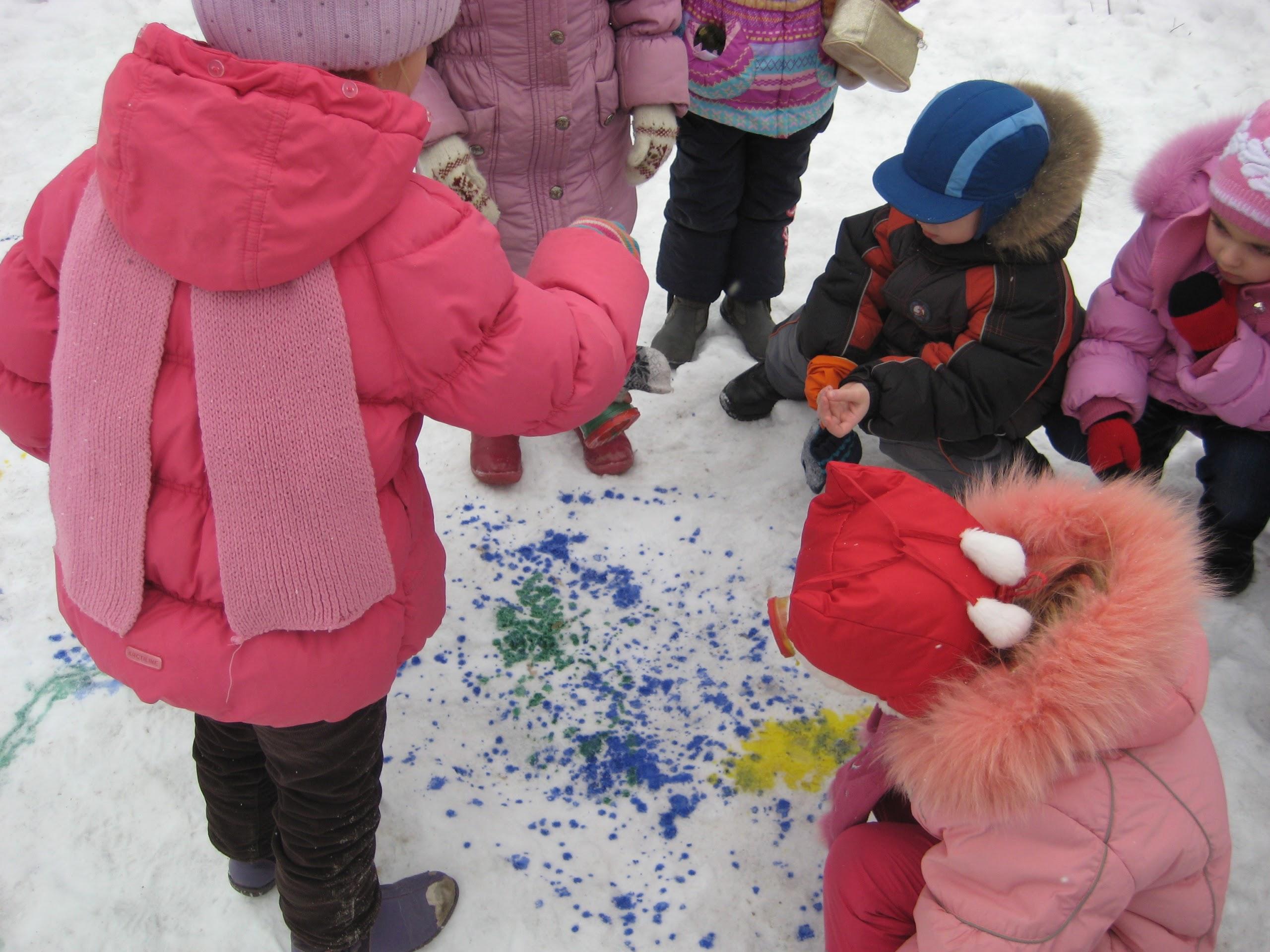 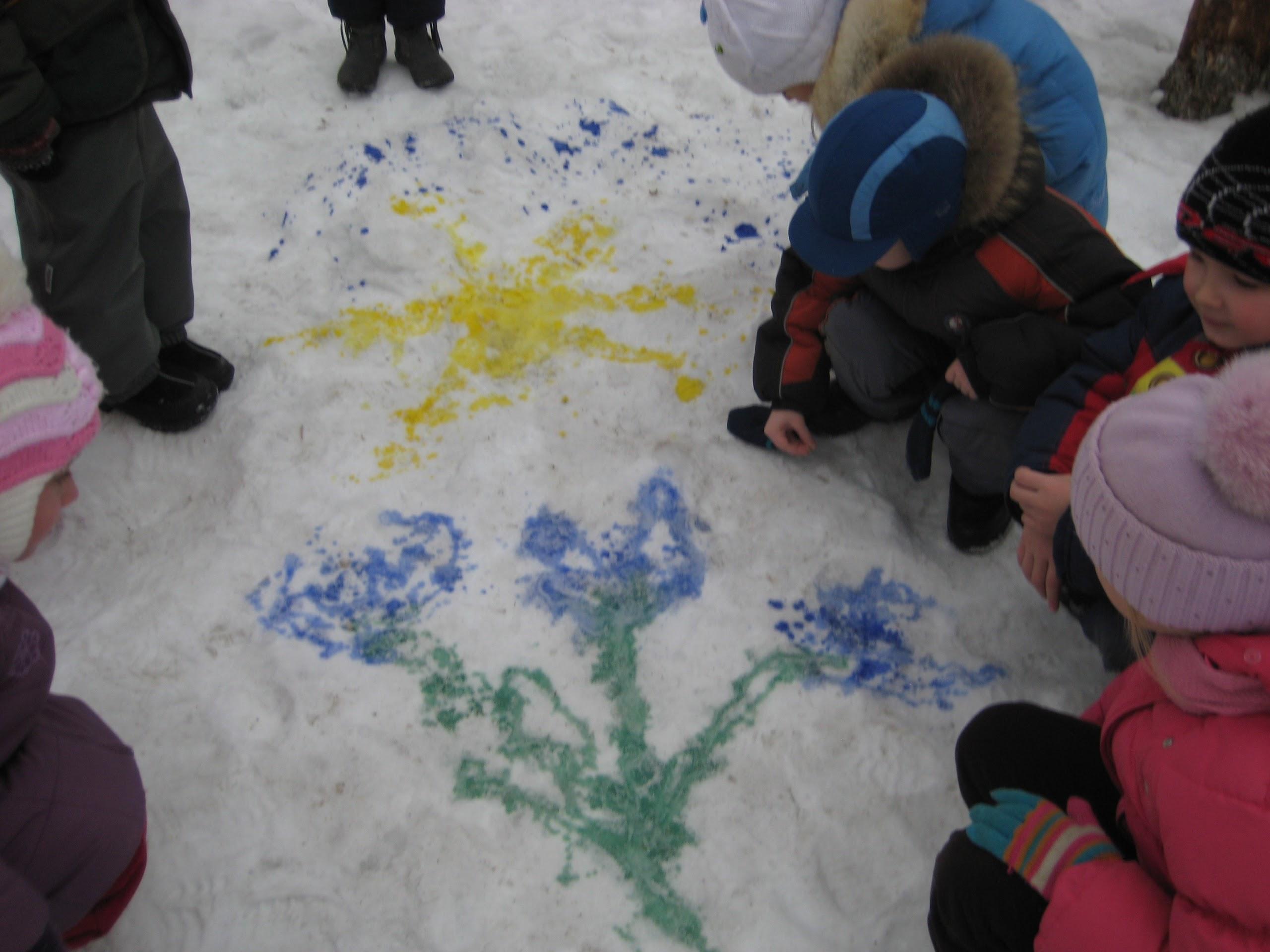 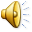 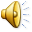 Блинчик в масло обмакнем, дружно чаю с ним попьем, песни про весну споем!
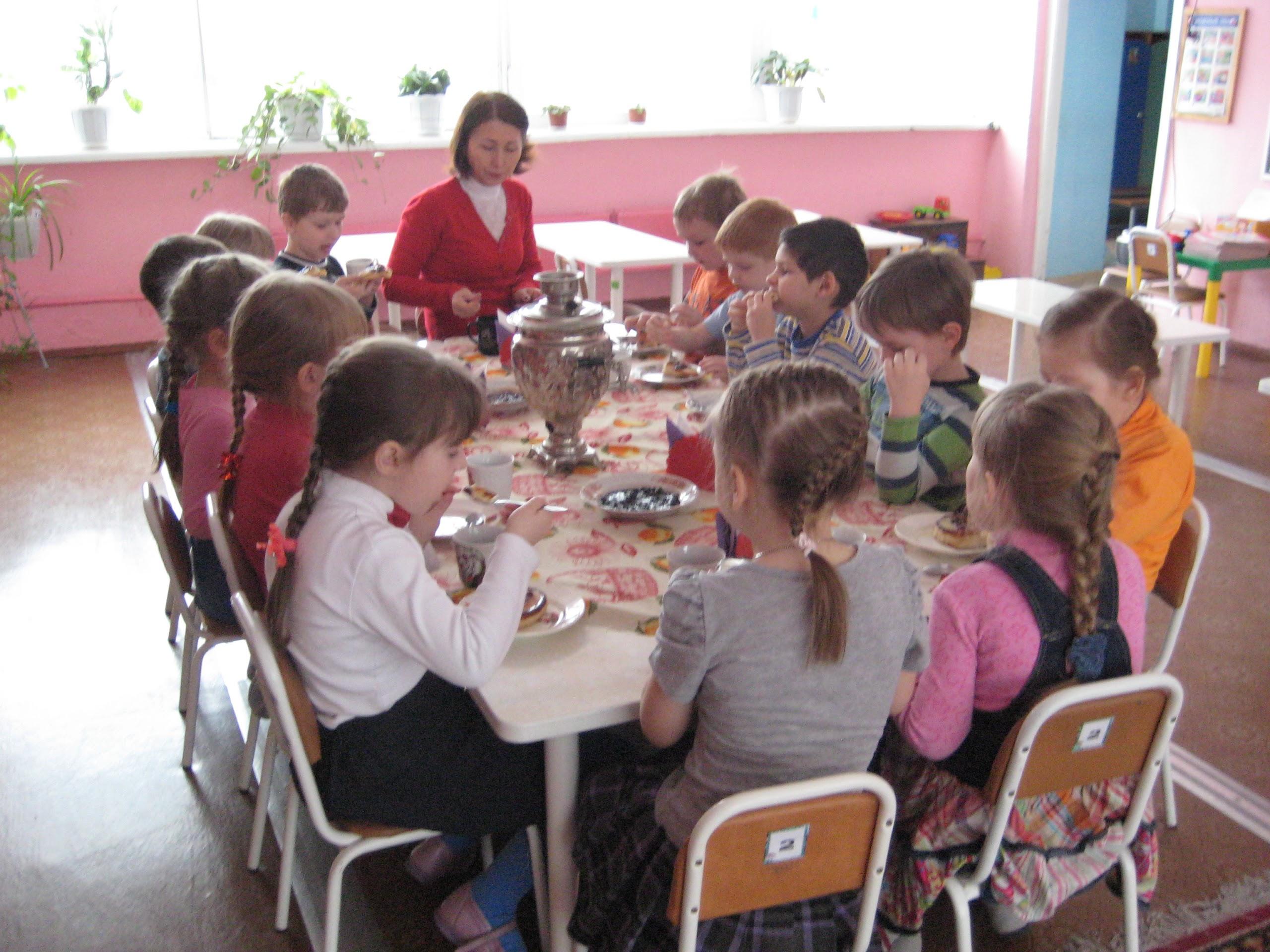 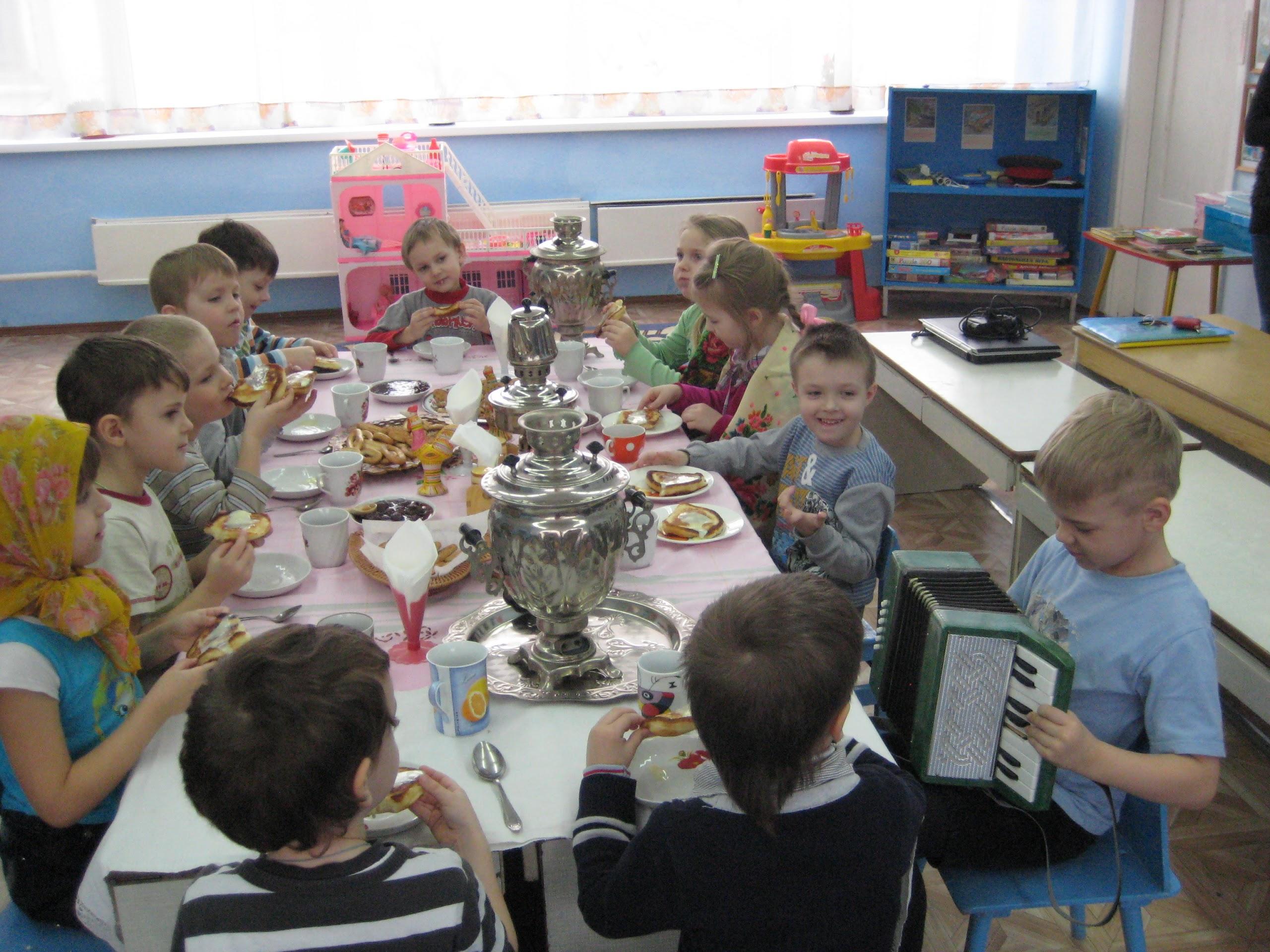 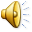 Вот приехала Масленица!
Сударыня-боярыня Масленица!
С сыром, маслом, и блином,
И румяным пирогом!
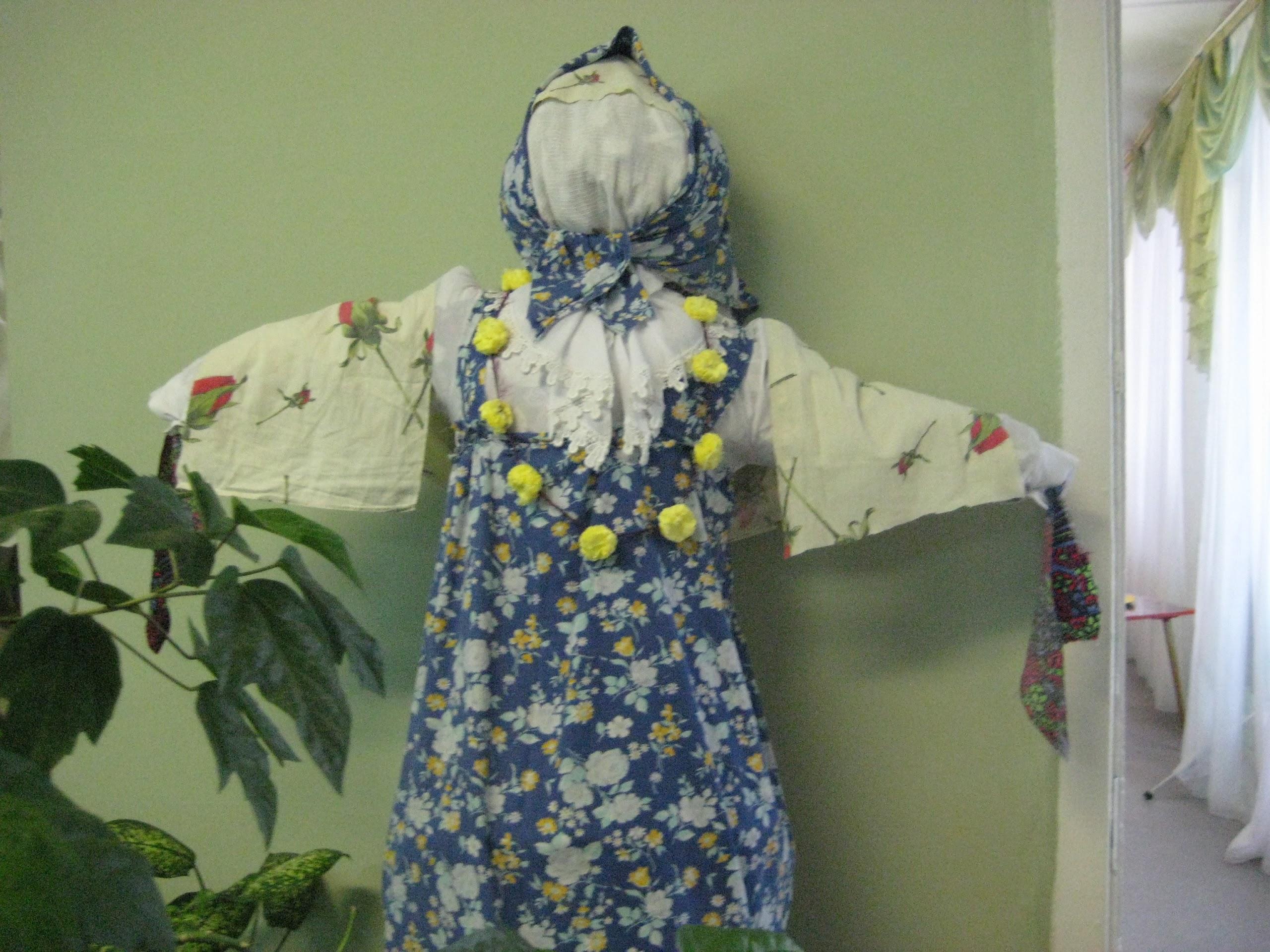 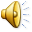